Права полномочияглавы госудаства
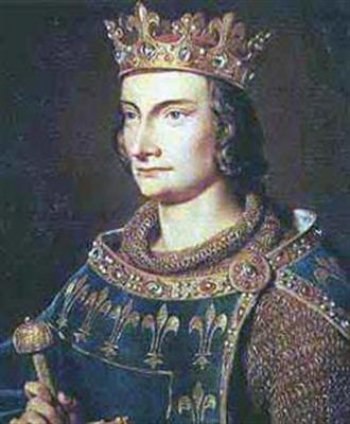 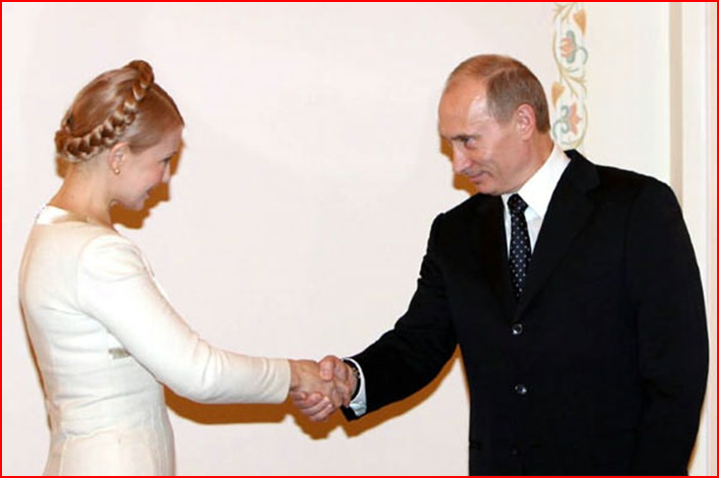 корона - это не власть, а только символ власти, который подобает лишь тому, кто эту власть уже имеет.
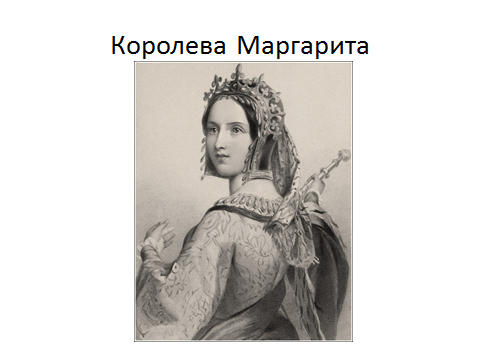 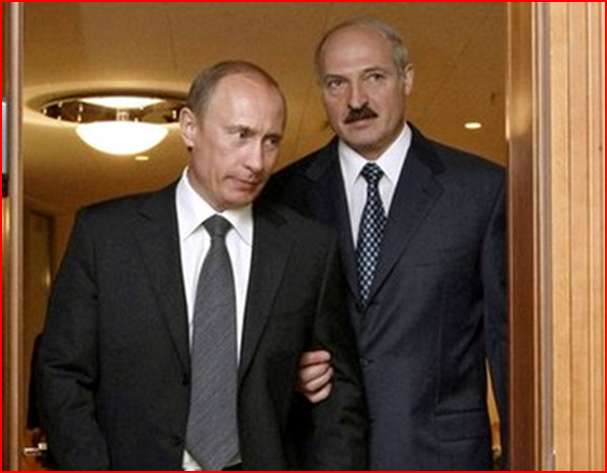 ВОПРОСЫ ДЛЯ АНАЛИЗА ДОКУМЕНТА

Какие возможности гарантирует основной закон государства своим гражданам?

Какие функции и полномочия главы государства закреплены в  законе?
РЕФЛЕКСИЯ

С какими новыми знаниями вы уходите с урока?

Что было для вас новым, что, возможно, удивило?

Что понравилось, а что не понравилось на уроке?
Конституционное право
Конституция- это
1)кодекс, содержащий все законы страны
2)Доктрина внешней политики государства
3)Основной закон государства
4)Сборник программ парламентских партий

Законодательная власть в РФ осуществляется:
1)Федеральным собранием РФ
2)Правительством РФ
3)Министрами РФ 
4)Президентом РФ
Способы и формы взаимодействия центральных и местных органов государственной власти отражены:

1)Форме правления       
2) признаках государства
3)Политическом режиме 
4)территориально-государственном  устройстве

Сколько Конституций насчитывается в истории нашего государства:
1)7
2)3
3)5
4)1
Последняя Конституция в РФ была принята:
1) Парламентом
2) Президентом
3) На референдуме
4) На съезде народных депутатов

Высшим  представительным органом власти в РФ является:
1) Федеральное собрание
2) Правительство
3)Верховный суд
4) Президент
Правительство РФ:
1) Разрабатывает федеральный бюджет
2) Решает вопросы гражданства РФ
3) Принимает федеральные законы
4) Определяет основные направления внутренней и внешней политики

Президент РФ имеет право издавать:
1)Законы
2)Указы
3)Постановления
4) Конституцию
Согласно Конституции РФ президент РФ имеет право  председательствовать  на заседаниях:
1) Государственной Думы
2) Совета Федерации
3) Правительства
4) Конституционного суда

Высшей ценностью согласно Конституции РФ является:
1) Верховенство закона
2) Интересы государства
3) Права и свободы человека
4) Нерушимость государственных границ